Medidas de Emergencia y primeros auxilios
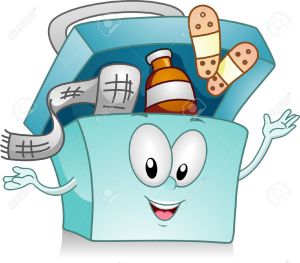 Cfie 2021
Botiquín Escolar
Todo colegio debería tener entre sus prioridades la existencia de un botiquín escolar. 
Debe estar en lugares accesibles para que se pueda hacer uso del mismo. La persona encargada del mantenimiento del botiquín escolar deberá revisarlo de forma periódica controlando la fecha de caducidad y lo que se tenga que reponer.
Con un botiquín escolar debe ser posible realizar pequeñas curas o controlar algunos síntomas hasta que llegue ayuda especializada o se traslade al niño hasta un puesto médico.
Importante tener un listado con los alumnos que padezca alguna alergia, síntomas y tratamiento,
    así como el  teléfono de  los padres.
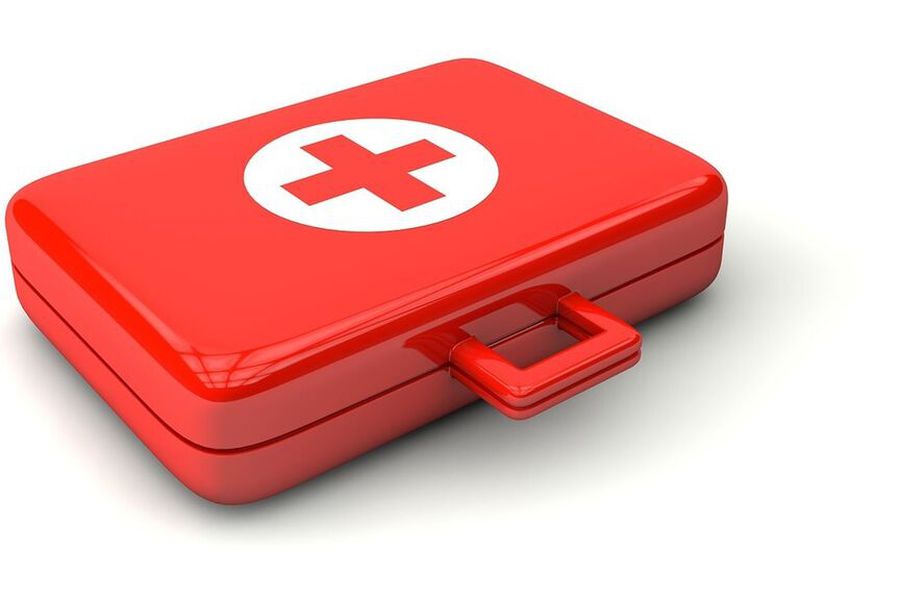 Para curar pequeñas y medianas heridas es importante contar con el material sanitario necesario: antisépticos para evitar infecciones, agua oxigenada, alcohol, Betadine o clorhexidina algodón, jabón líquido para lavar las manos, jeringas desechables, guantes preferible de nitrilo, pinzas, tijeras de punta redonda y termómetro para medir la fiebre.
Como todo botiquín de primeros auxilios, el escolar debe contener también suero fisiológico para limpiar heridas, gasas estéril, vendas de diversos tipos, cánulas orofaríngeas, hielo. También es aconsejable pomadas antiinflamatorias para picaduras, sobres de azúcar para casos de diabéticos, pomada corticoides…
Hay medicamentos que no pueden faltar en el botiquín escolar, tales como: 
    analgésicos y antiinflamatorios para contrarrestar dolores o fiebre, 
    por ejemplo Paracetamol e Ibuprofeno.
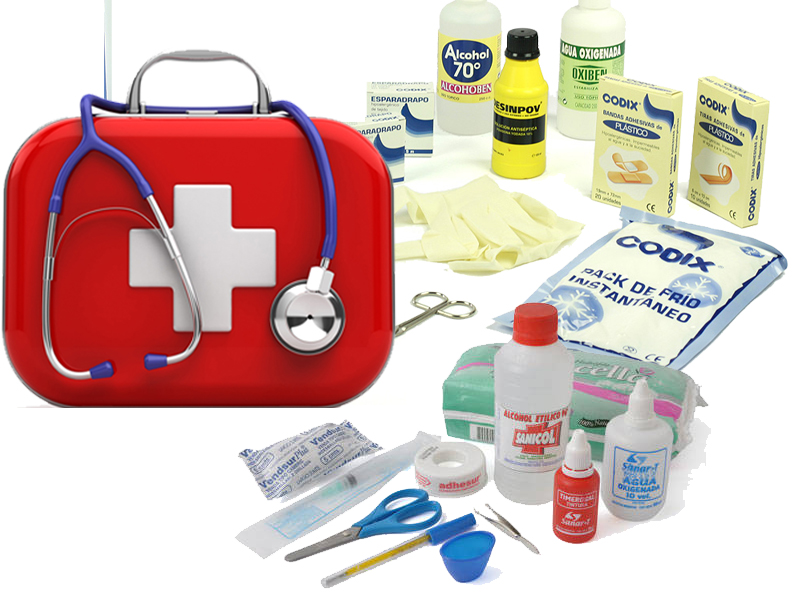 Pérdida de conocimiento: síncope
Síncope: Pérdida de conciencia breve y transitoria de la consciencia y tono muscular. Pueden deberse a miedo, dolor, estrés emocional…
Los síntomas son : palidez, sudoración, nauseas, visión borrosa, malestar abdominal.
Actuación:
Tumbar boca arriba con las piernas elevadas, aflojar la ropa, no intentar levantarle lo sentaremos            un poco.
                                                           Pérdida conocimento llamar112
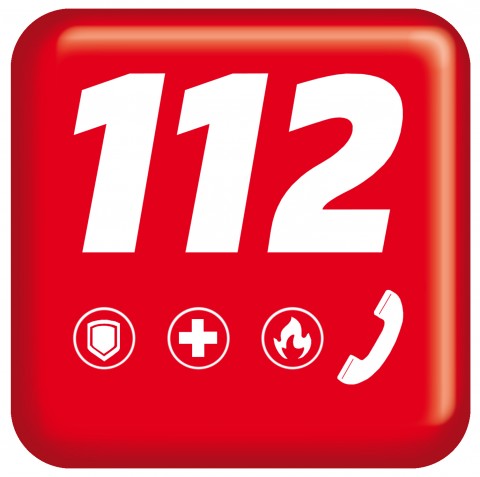 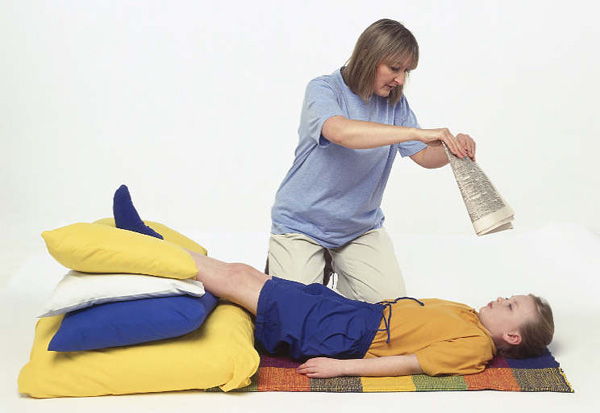 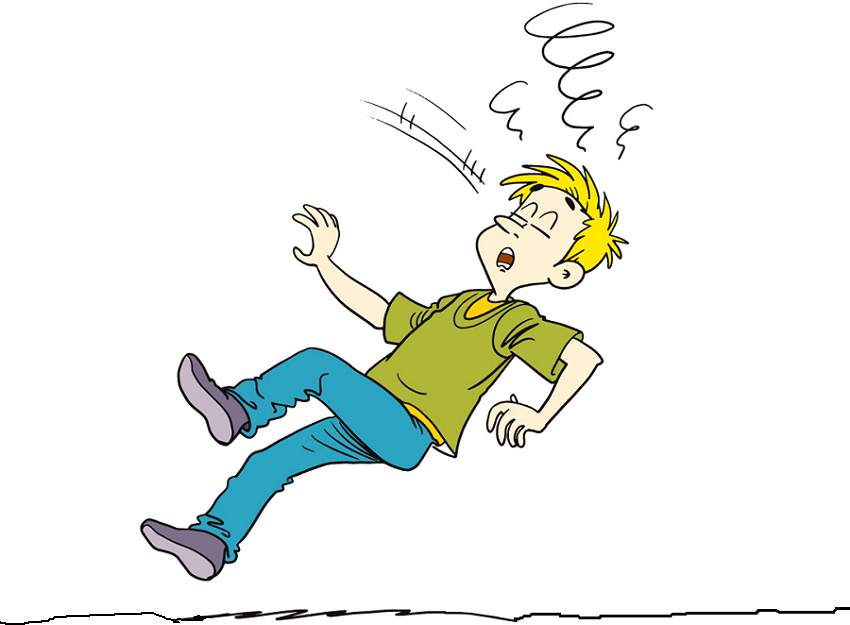 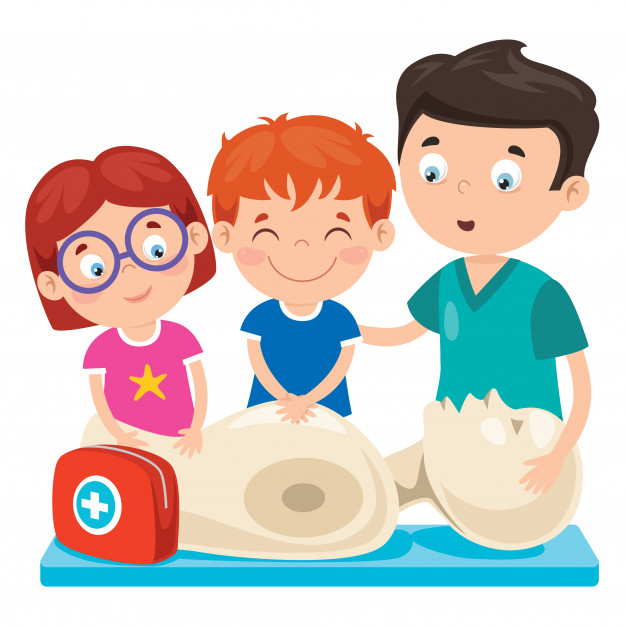 RCP BÁSICA
Si alguien se cae y pierde el conocimiento:
Se pregunta ¿Estás bien?
Sino contesta :
Abrimos vía áerea
Si respira                                  Colocamos en posición lateral 

Sino respira                            RCP                 30 COMPRESIONES + 2 VENTILACIONES         						(cada 2 minutos)    

                                            
                                            
                                               Llamar al 112
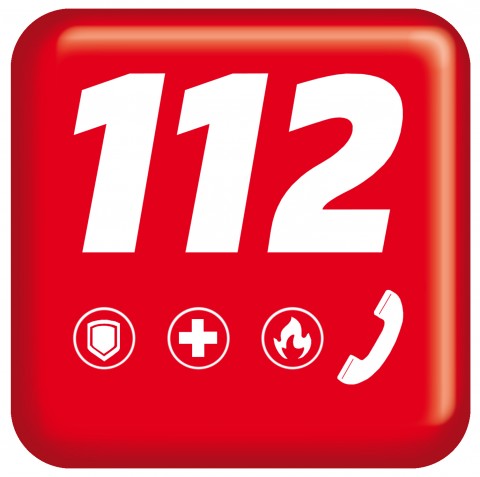 POSICIÓN LATERAL DE SEGURIDAD
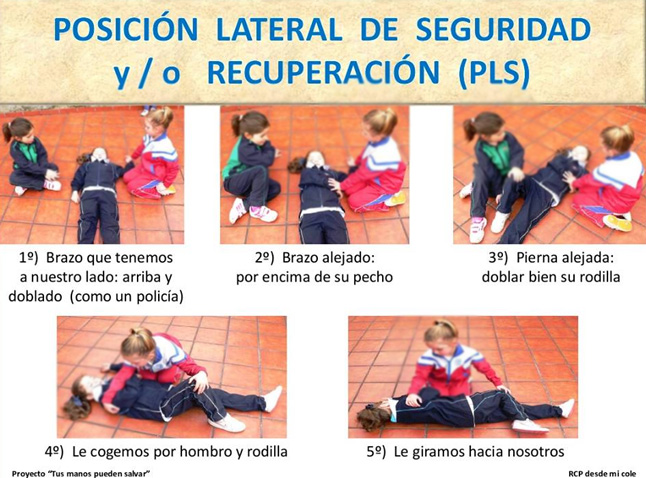 ATRAGANTAMIENTOS
Animar a toser para poder expulsar el objeto que está produciendo el atragantamiento.
Si la tos no lo ha conseguido:
            - 5 golpes en la espalda
            - 5 compresiones toráficas
  Si está inconsciente:
            - Abrir vía áerea
            - 5 respiraciones rescate
            - RCP
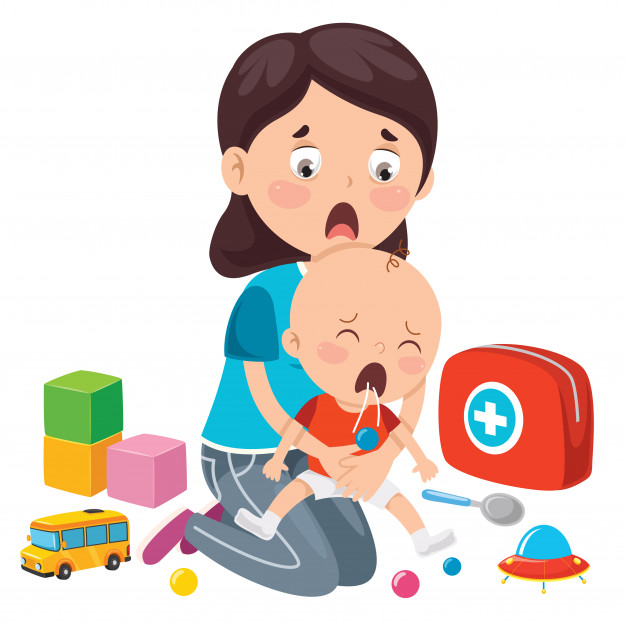 ALERGIAS , INTOLERANCIAS
alergia					intolerancia
Inmunidad (el organismo ataca)		- metabolismo
síntomas inmediatos			- síntomas largo periodo (30´)
Rojeces, lagrimeo, inflamación	- cefaleas, apnea
Alergia al polen, veneno		- lactosa, gluten
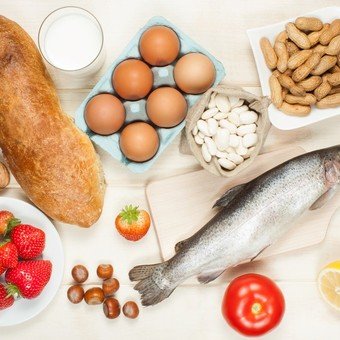 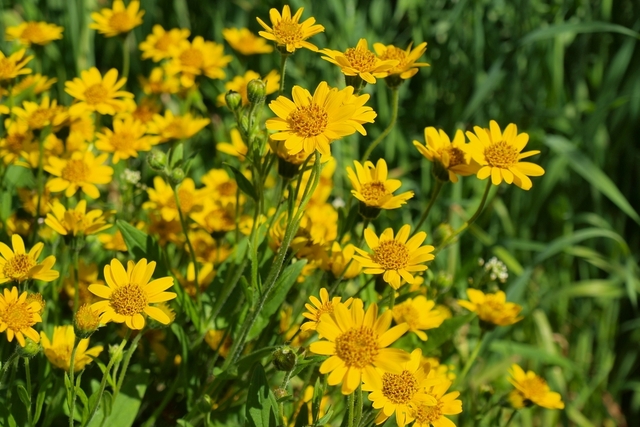 ALERGIAS , INTOLERANCIAS
Urticaria
Poner compresas frías para el picor.
Aplicar crema hidratante fría (meterla en la nevera)
Si es grave                       aplicar ADRENALINA
Anafilaxia
Síntomas: afectación respiratoria, taquicardia, mareos, hincha a lengua, cierre faringe.
Llamar al 112 y seguir sus indicaciones. Poner adrenalina.

						                      Llamar 112
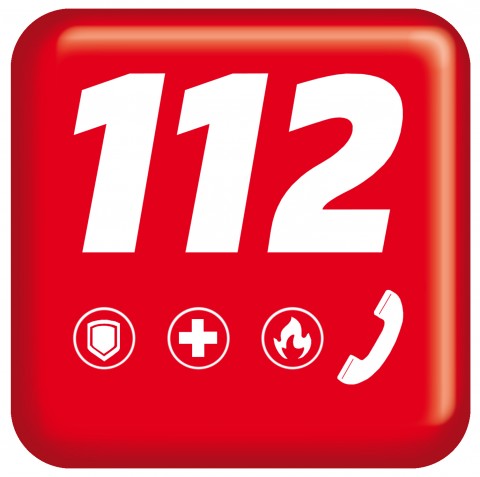 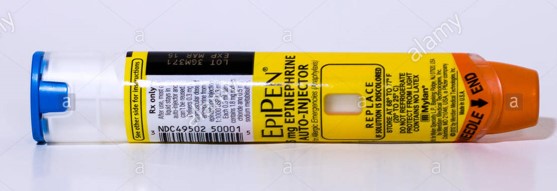 Hemorragia nasal
Cabeza hacia adelante.
Apretar 2´ los dos orificios. Sino se detiene la hemorragia 5´, si sigue taponar con gasa y agua oxigenada el orificio. Llamar centro salud.
Picaduras mosquitos
Agua + jabón + frío local
Extraer aguijón (abeja) 
- No extraer garrapata
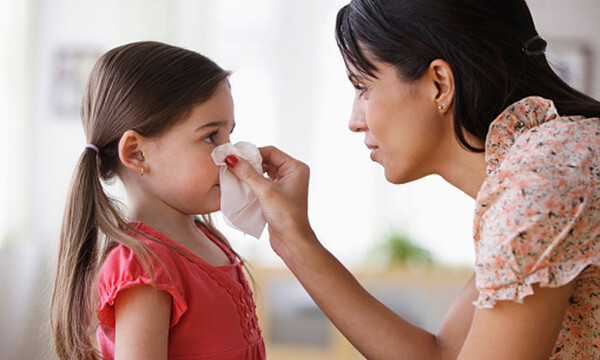 RECURSOS
- Primeros auxilios infantiles. Juego de la Cruz Roja para prevenir accidentes.
https://www.youtube.com/watch?v=Oul-nskoAuY

Cómo armar un botiquín de primeros auxilios
https://www.youtube.com/watch?v=G_oEGvcmiqs